blok 2	les 4: contact met elkaar
U leert deze les:
Hoe de school u informatie geeft
Hoe u aan informatie kan komen
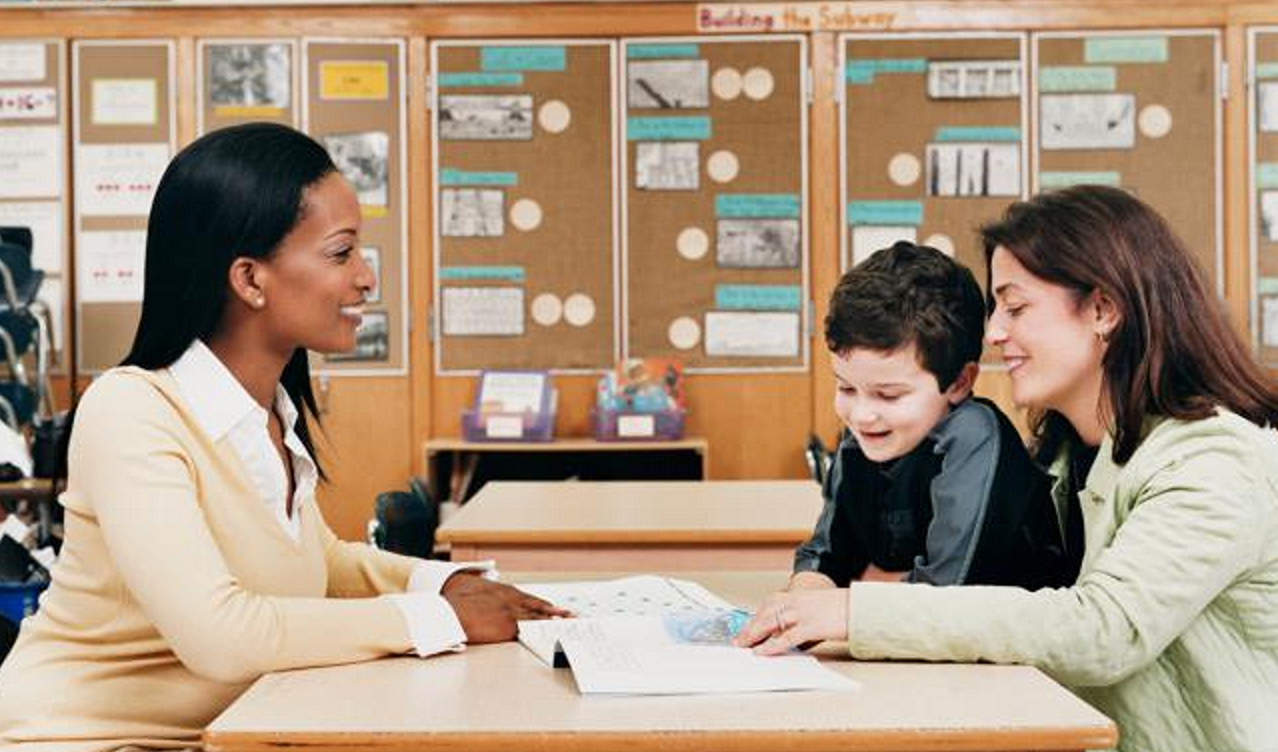 praten met de juf
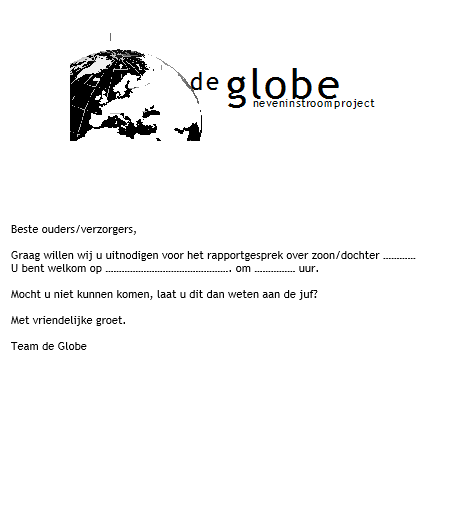 de brief
de inloop
Contact
Voor de school is het belangrijk om contact te hebben met de ouders
 U krijgt van school vaak brieven 
 U heeft een aantal gesprekken met de juf
 Soms belt de juf u op
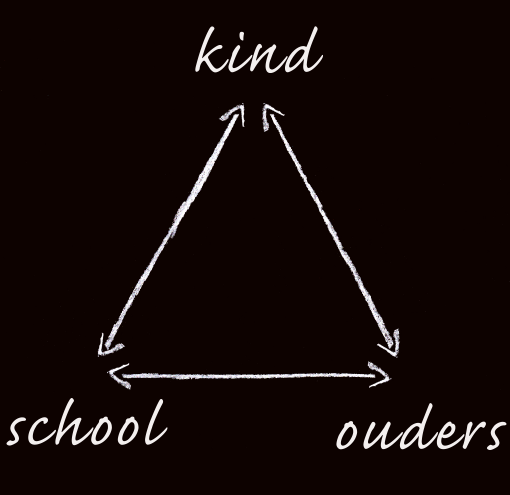 Praten met elkaar
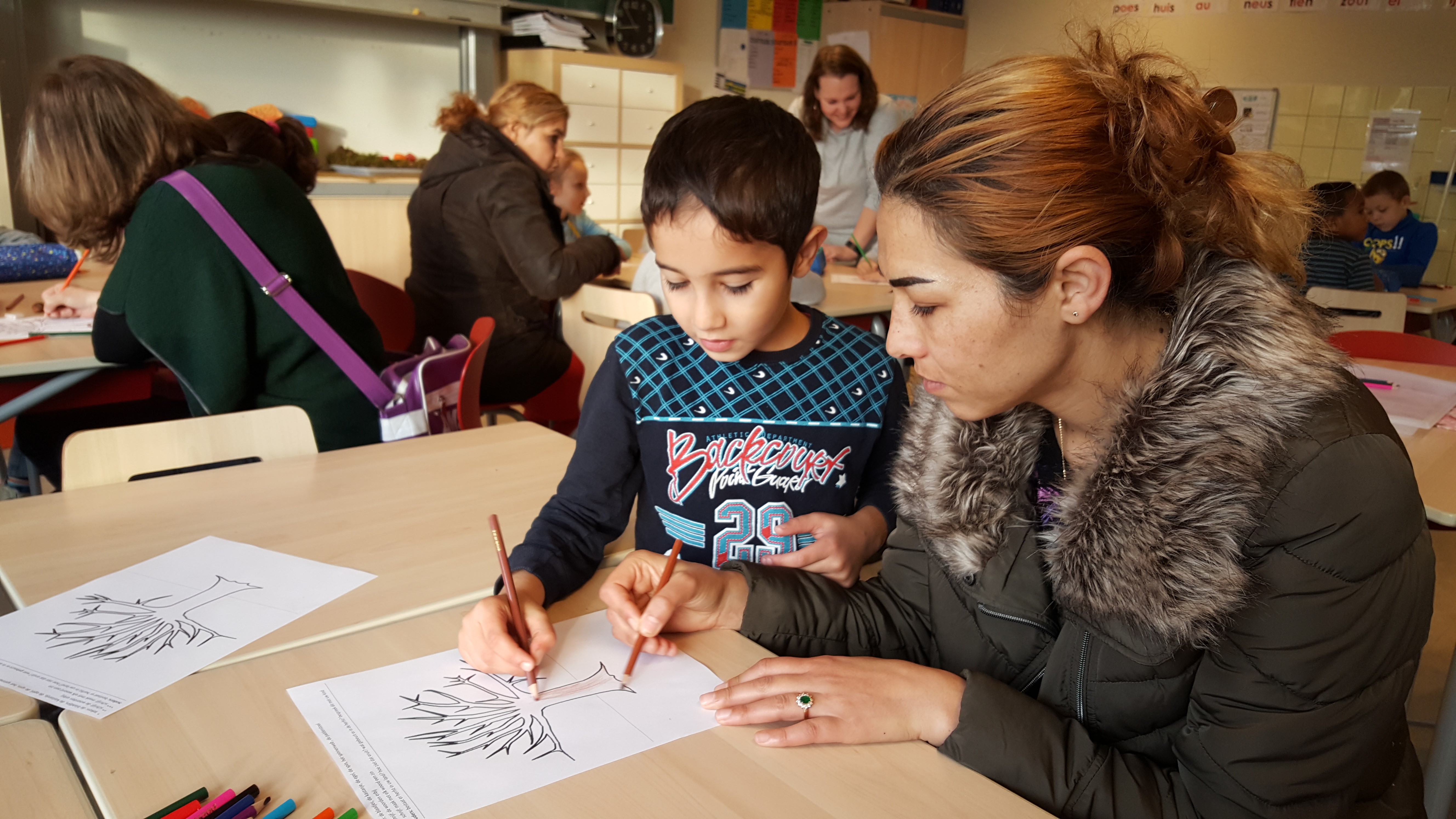 Ouders kunnen meedoen met:
 de koffie ochtend
 de inloop
 de oudercursus
 helpen op school
Informatie verwerken
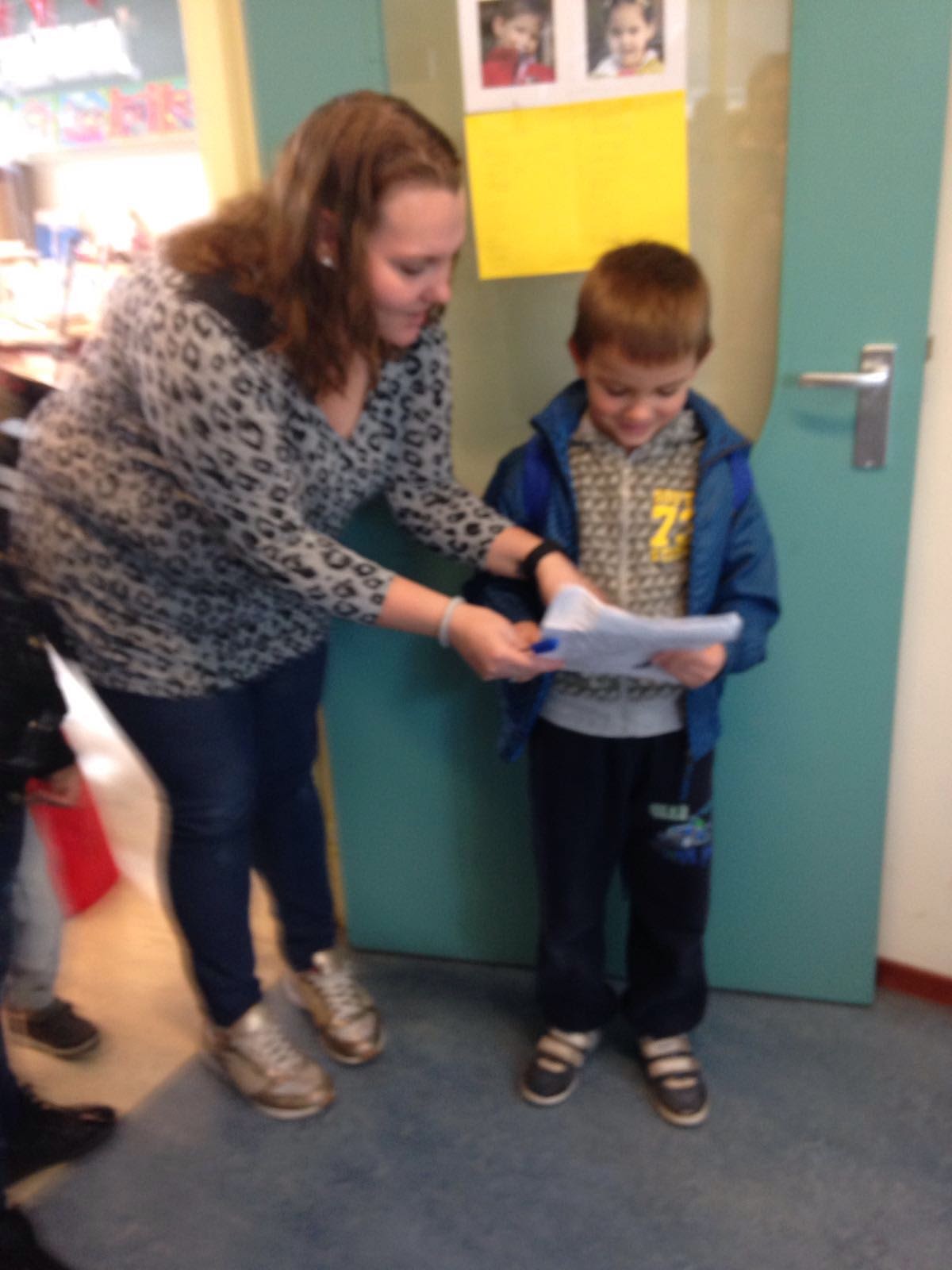 Wat doet u met de brief?
 Begrijpt u de brief?
 Vraagt u hulp?
 Wat vindt u fijn?  (plaatjes , foto’s , veel tekst)
 Hoe wilt u informatie krijgen van de school?
 brief
 e- mail (individueel)
 telefoon (individueel)
 anders…..
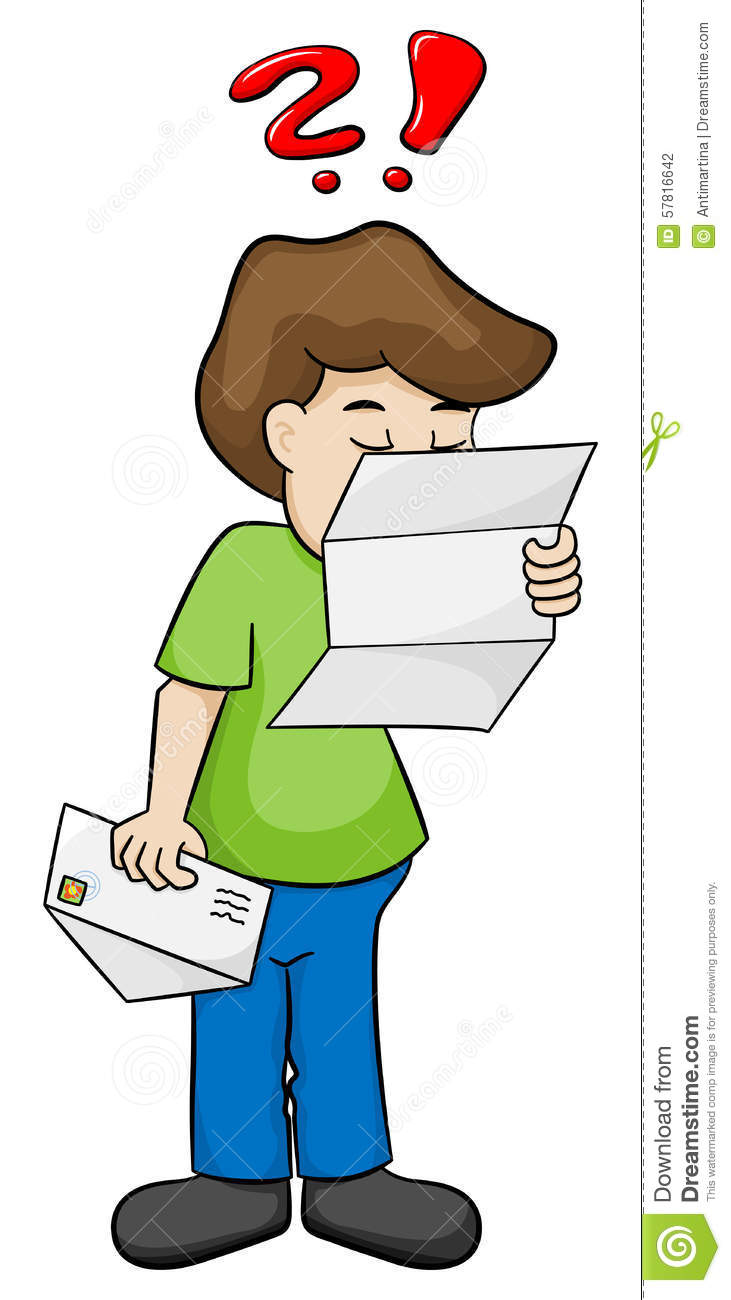 Zijn er dingen onduidelijk?
Zijn er dingen die u (nog) niet begrijpt?

Is er informatie die u nog graag wilt hebben ?
Zijn er nog vragen?